בניית מצגת מנצחתPowerPoint 2010
ים ידע
[Speaker Notes: לספר אודות החברה]
2
מבוא
ממשק התוכנה- רצועת הכלים(סרגל לגישה מהירה, התאמה אישית של רצועת הכלים, כיוון תצוגה)
Backstage (הגנה, אחרונים, המרה, חדש מתבנית, שמירה עם סיסמא, גרסאות)
תצוגות שונות, סדרן שקופיות. 
חידושים בגרסה(שמירה ועריכה של וידאו, תצוגת מגיש, חלוקה למקטעים, גרפיקה משופרת, מברשת אנימציה ועוד...).
עבודה  עם מתאר שקופית.
ים ידע
31 אוגוסט 13
[Speaker Notes: להסביר שימושים של התוכנה]
3
עבודה - בסיסית
התחלת המצגת(מערכת עיצוב, ממצגת קיימת, תבנית, מאפס, RTF)
הוספת שקופיות. 
שקופית מוסתרת 
מחיקת שקופיות.
שינוי הפריסה.
סידור שקופיות
עבודה עם Outline-ניווט, פתיחת שקופית חדשה,ENETER יוצר חדש, לאחר מכן TAB יוצר תבליטים . 
חלוקה למקטעים.
הוספת הערות.
שמירה.
ים ידע
31 אוגוסט 13
[Speaker Notes: לזכור להסביר הצגת הערות]
4
עיצוב בסיסי
עיצוב גופן ויישור טקסט
סגנונות מהירים.
הוספת תמונות.
הוספת רקע.
בחירת ערכת עיצוב.
עבודה עם מברשת העיצוב.
ים ידע
31 אוגוסט 13
[Speaker Notes: לזכור להסביר הצגת הערות]
5
עיצוב מתקדם
יצירת ערכת צבעים מותאמת אישית.
יצירת ערכת גפנים מותאמת אישית.
יצירת אפקטים מותאמת אישית.
יצירת ערכת עיצוב מותאמת אישית.
עיצוב מתבנית.
עיצוב פריסת הבסיס.
עיצוב שקופית הבסיסית.
ים ידע
31 אוגוסט 13
[Speaker Notes: לזכור להסביר הצגת הערות]
6
הוספת סרטונים ושירים
הוספת שיר למצגת.
הרצת השיר לאורך כל המצגת.
הוספת וידאו – בחירת תמונה מקדימה, הוספת טקסט לסרטון, הטמעת סרטון מיוטיוב. 
עריכת וידאו – הוספת אפקטים
ים ידע
31 אוגוסט 13
7
תודה לכל המשתתפים
ים ידע
31 אוגוסט 13
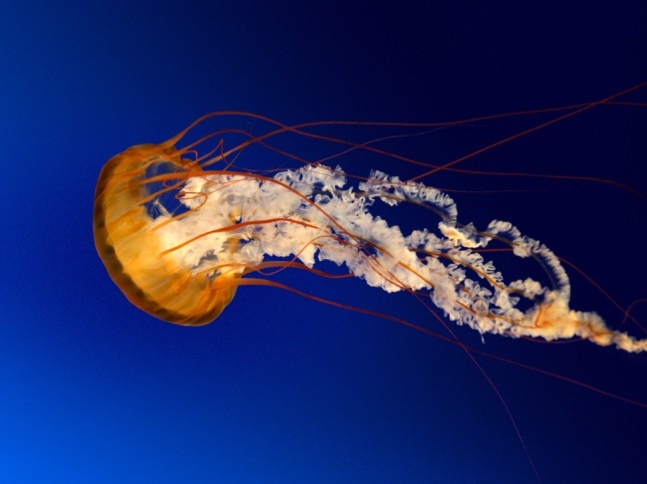 8
מעברים ואנימציות
מעבר אוטומטי.
אפשרויות אפקט.
הנפשה מותאמת אישית.
מברשת הנפשה.
סידור הנפשות לפי סדר.
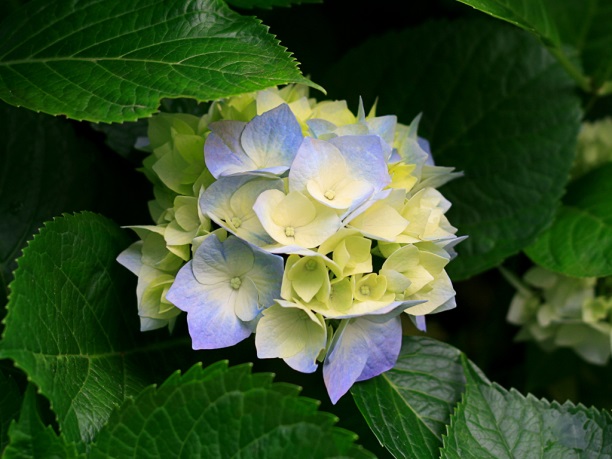 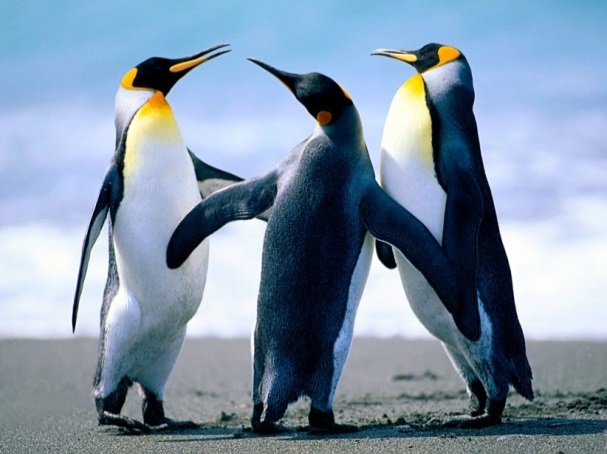 ים ידע
31 אוגוסט 13
9
הנפשה
תרגול
הבנה
הקשבה
ים ידע
31 אוגוסט 13
10
תוספות
צילום מסך
צורות. 
היפר קישור.
תרשים מתוך אקסל כתמונה או כאובייקט מקושר.
תיבת טקסט.
פעולות.
WORD ART
כותרת עליונה ותחתונה.
ים ידע
31 אוגוסט 13
11
Smart Art
בחירת גרפיקה Smart Art.
הוספת תרשים ארגוני מתוך רשימה.
הוספת Smart Art  מאפס.
ים ידע
31 אוגוסט 13
12
מבנה ארגוני לדוגמה
ים ידע
31 אוגוסט 13
אלבום תמונות
13
דרך תפריט הוספה , אלבום תמונות.
יצירת אלבום תמונות בדרך המהירה.
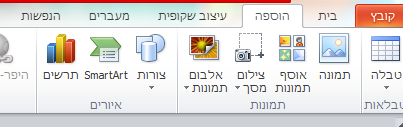 ים ידע
31 אוגוסט 13
14
לחצני פעולה
לאפשר ניווט קל במסך.
ליצור מצגת אינטראקטיבית.
בתפריט הוספה , פעולה. ניתן גם להגיע דרך הוספת צורות ואז לבחור לחצני פעולה.
ים ידע
31 אוגוסט 13
15
עיצוב תבניות
שמירת שקופית הבסיס כתבנית.
יצירת פריסות מותאמות אישית.
יצירת ערכת עיצוב אישית.
שמירת ערכת צבעים , גפנים, אפקטים מותאמים אישית.
ים ידע
31 אוגוסט 13
16
שיתוף עם אחרים
הדפסת המצגת.
הדפסת הערות הדובר.
יצירת דפי מידע.
שמירת המצגת כ PDF.
הצגה בנייד אחר – ארוז לתקליטור. 
שמירה כסרט וידאו.
שמירה כ PPS.
קישור עם אקסל וורד
ים ידע
31 אוגוסט 13
17
הצגת המצגת
F5  או Shift+F5 – מהשקופית הנוכחית.
B – להשחיר מסך
W- להלבין מסך.
ניווט עם החצים או עכבר , יצירת לחצני פעולה.
מעבר לשקופית מוסתרת.
תרגול תזמונים.
באורי דיו.
תצוגת מגיש.
הצגה מותאמת אישית.
ים ידע
31 אוגוסט 13
18
תודה על ההקשבה
ניתן להוריד את התרגיל באתר שלנו :
www.yamyada.co.il

נראה בהדרכה הבאה.
יואב
ים ידע
31 אוגוסט 13